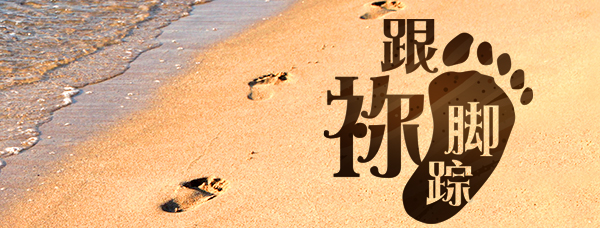 第二十五单元：属灵倍增（上）
第100讲：使徒保罗团队
要义：金句
你要赶紧地到我这里来。因为底马贪爱现今的世界，就离弃我往帖撒罗尼迦去了；革勒士往加拉太去；提多往挞马太去；独有路加在我这里。你来的时候，要把马可带来，因为他在传道的事上于我有益处。我已经打发推基古往以弗所去。（提后4:9-12）
2
精义：撮要
保罗身旁总有随人，精彩！
3
传播焦点
保罗的团队同工
从保罗的团队看主工人的同心
保罗问安的名单
你们彼此问安务要圣洁（罗16:1-27）
使徒看重每一个人
牧者的見证与劝勉（徒20:17-38）
4
生活应用
从保罗问安名单很长很细致看，表示了什么？
5
反思问题
保罗团队虽非完美，却成就神国大工，我们又如何看自己所属团队？
6
听众回馈
使徒看重每一“个人”，门徒训练者且要看的是什么？
7